SiPM R&D status
CTA-LST meeting
February 2015
Outline
Characterization tests of a SiPM based detector.
Aim to conclude the readout circuit specifications
Readout electronics:
Read-out ASIC design and simulation…ALPS
Board test design and test facilities preparation
ASIC performance verification with & without the detector
2
SiPM detector@ LAPP
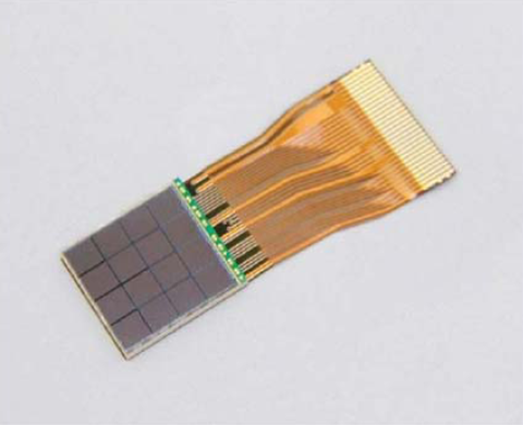 Hamamatsu detector: 
	4x4 macro pixel array 
1 macro pixel =3x3 mm2 SiPM.
1 macro pixel = 3600 micro pixel(50µm).
1 macro pixel = an array of parallel-connected G-APDs
Goal: 
to extract our ASIC’s specifications.
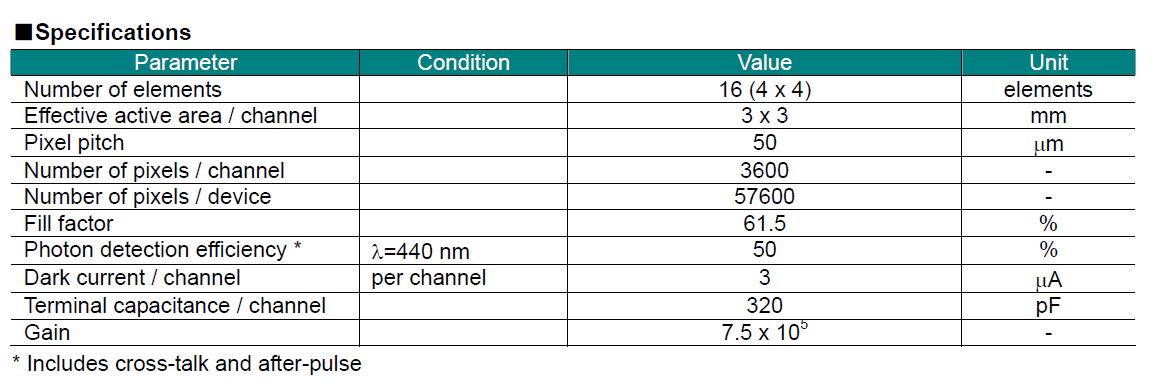 3
[Speaker Notes: Date d’obtention de 4x4SiPM ?]
Test Bench
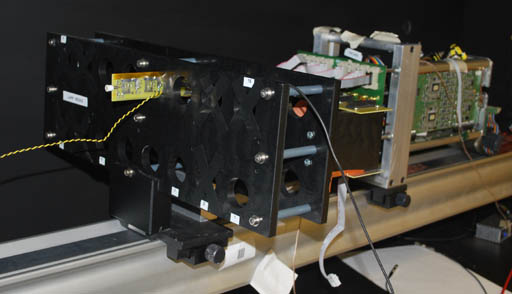 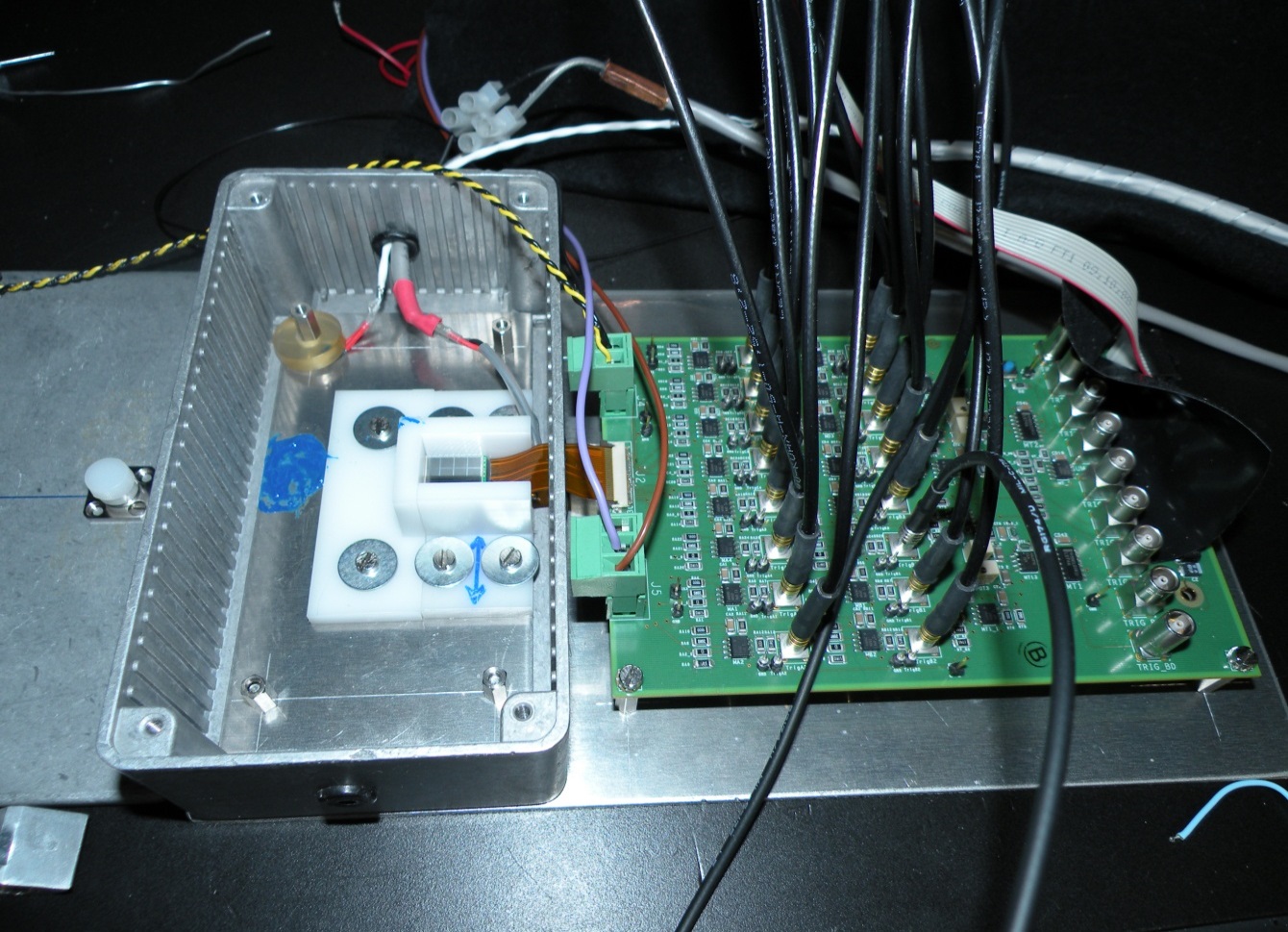 DAQ system
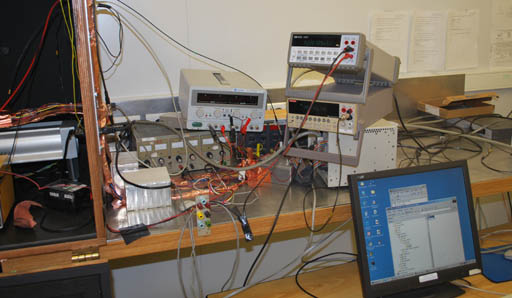 SiPM matrix
interface board
Test with light source.
An interface of gain stage and inversion  => compatible with the HESS2 module.
4
Photodetector  tested : 4x4 MPPC Hamamatsu matrix    (16 3x3 mm² pixels) : one pixel spectrum measured at room temperature
Temperature  ~ 25 °C
Measurement on 16 pixels - 4x4 SiPM matrix (16 3x3 mm² pixels)
with the LAPP test bench , using the HESS readout system 
Optimal operating HV : 72V
5
Photodetector tested: 4x4 MPPC Hamamatsu  matrix (16 3x3 mm² pixels) : Measured spectra at room temperature
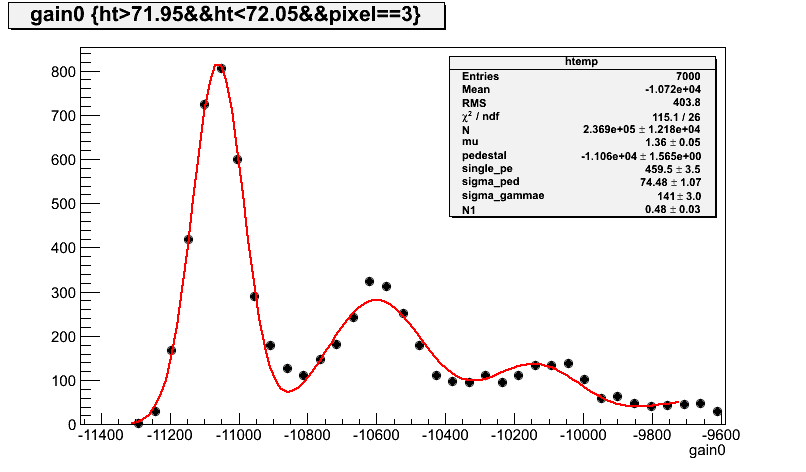 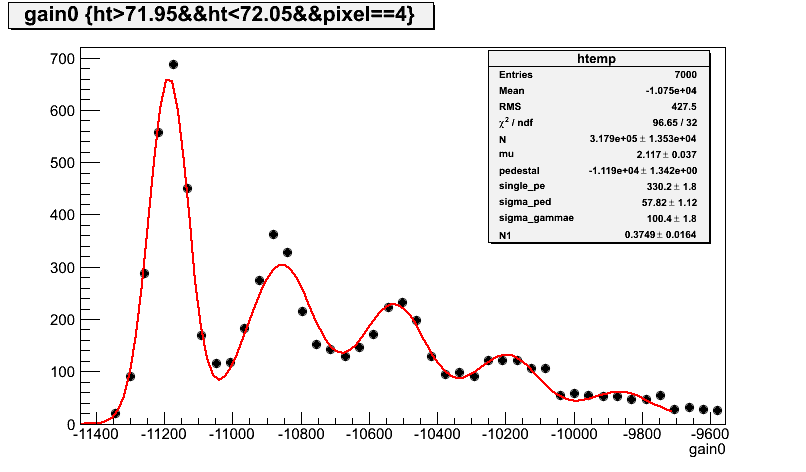 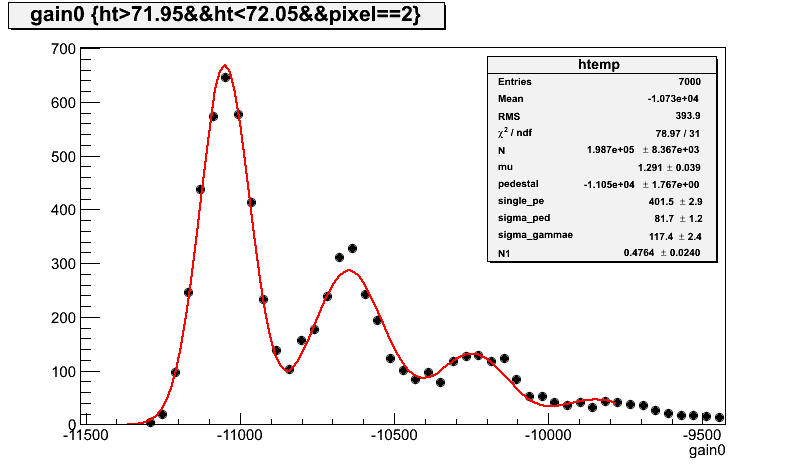 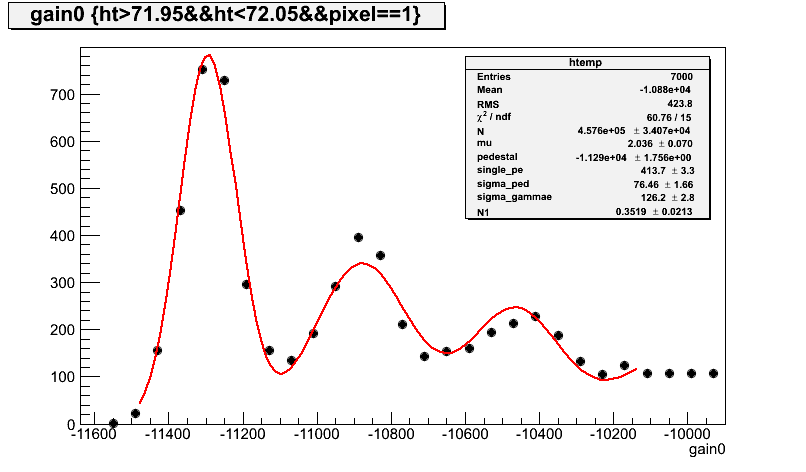 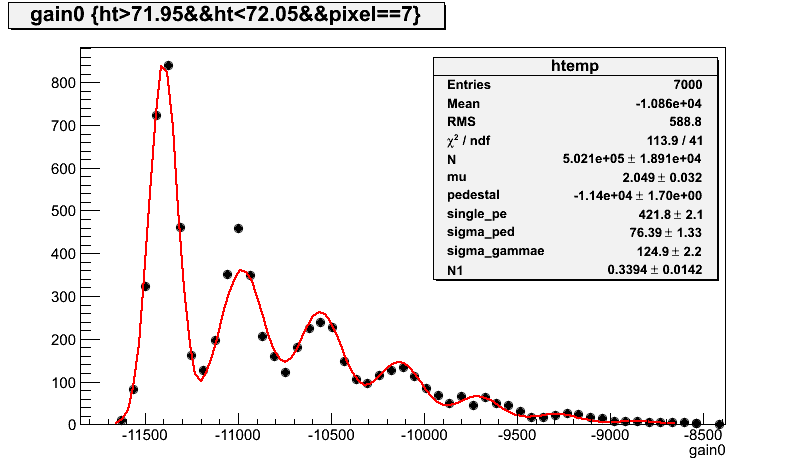 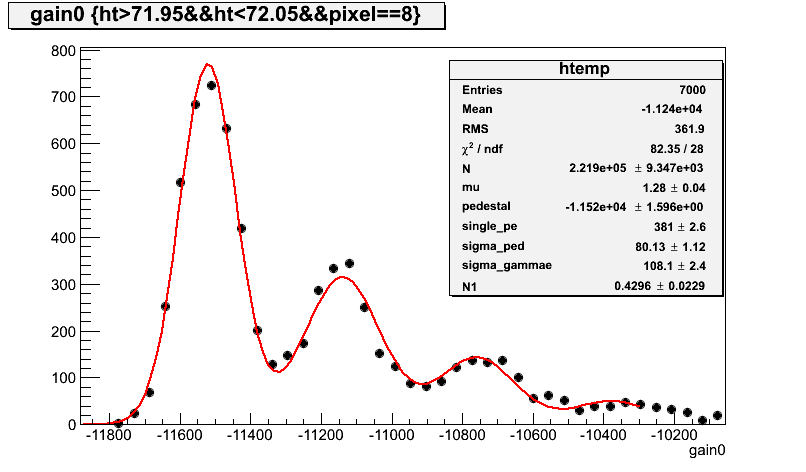 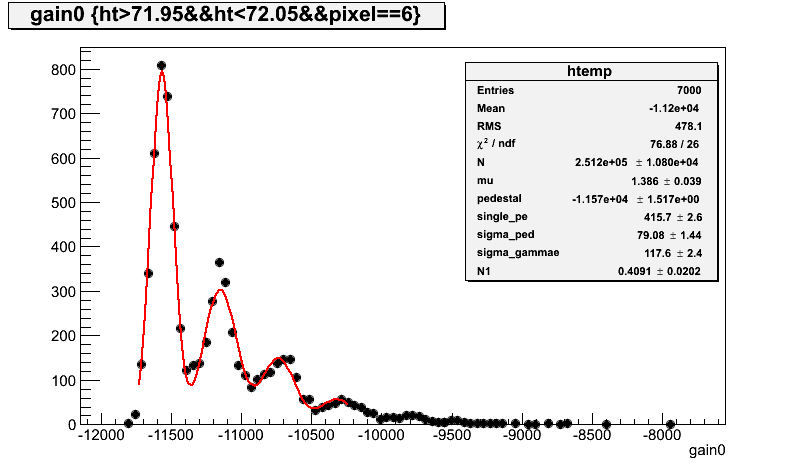 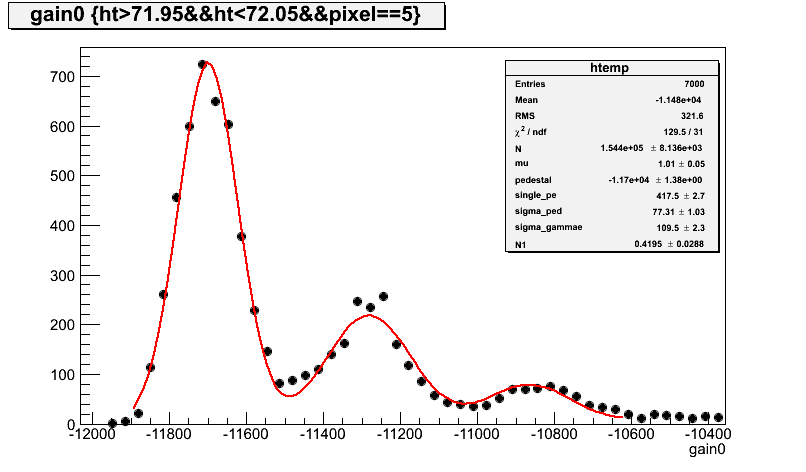 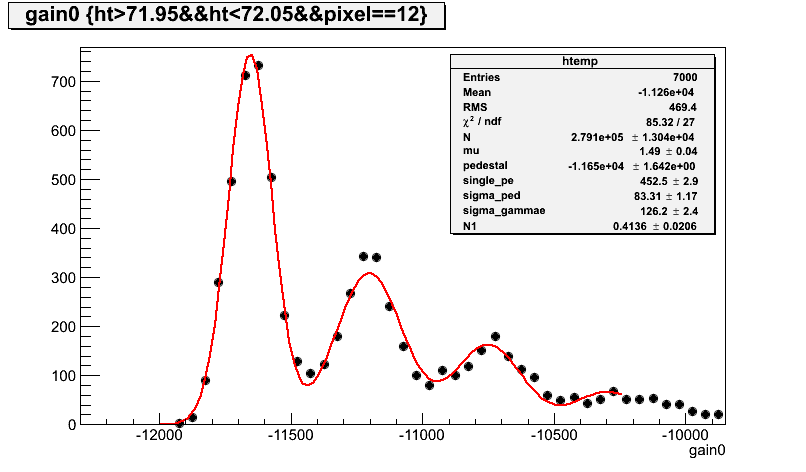 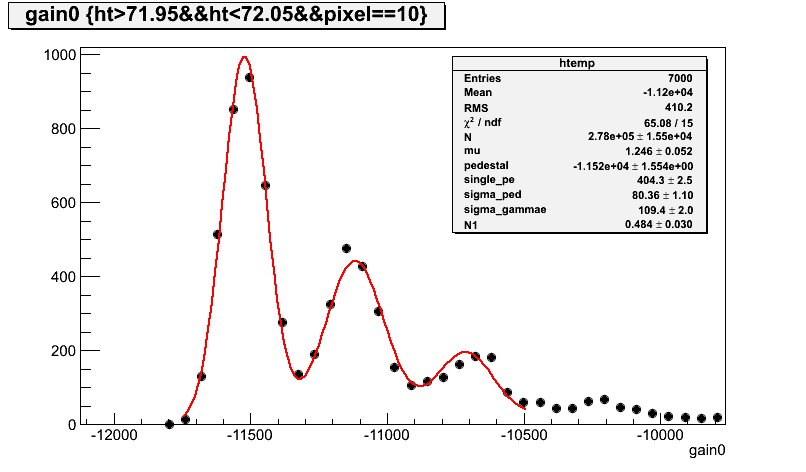 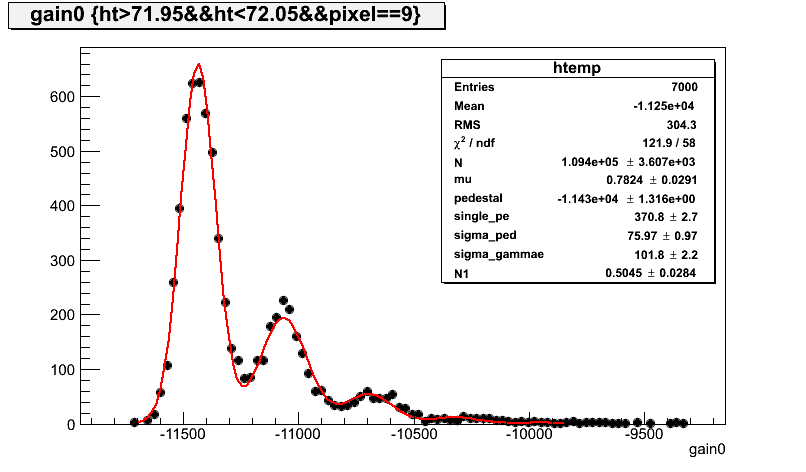 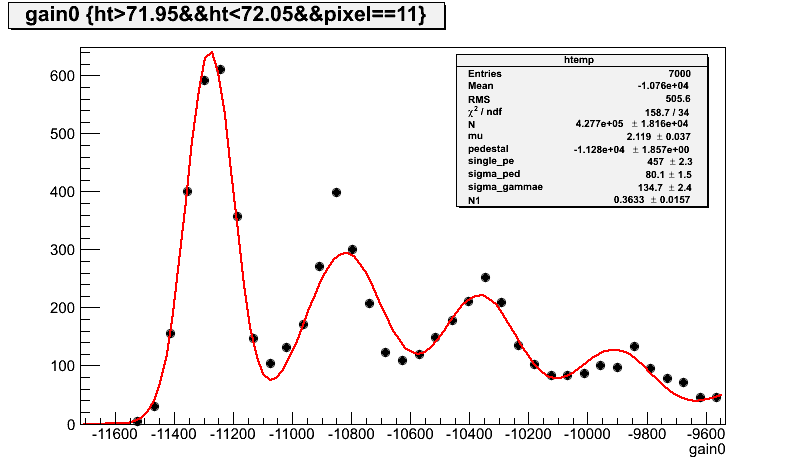 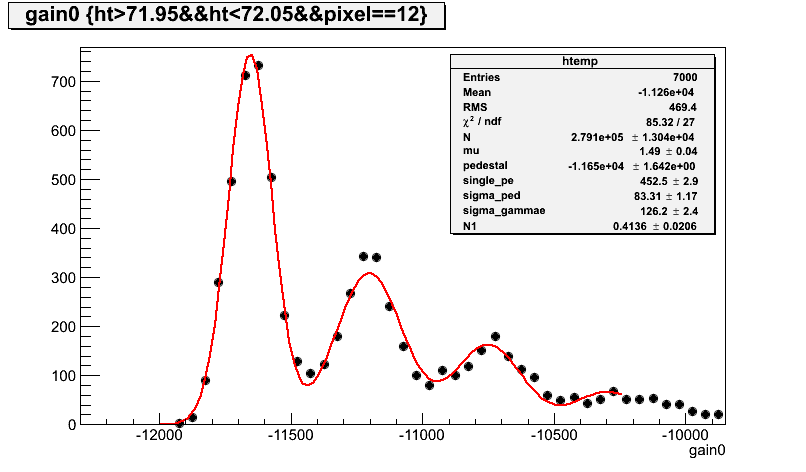 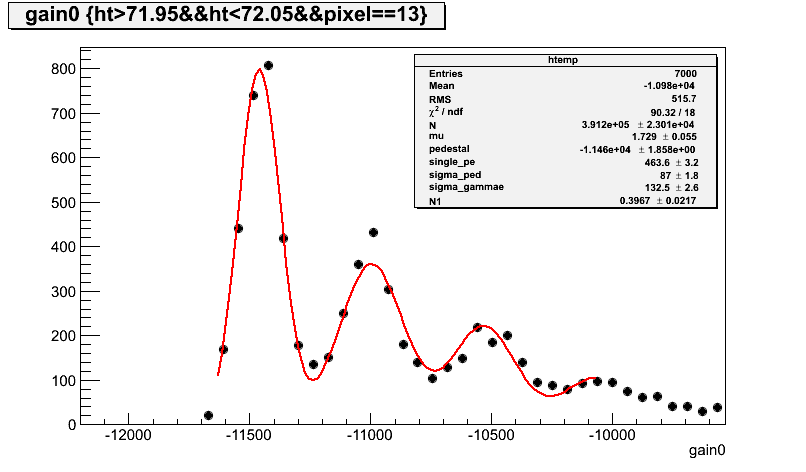 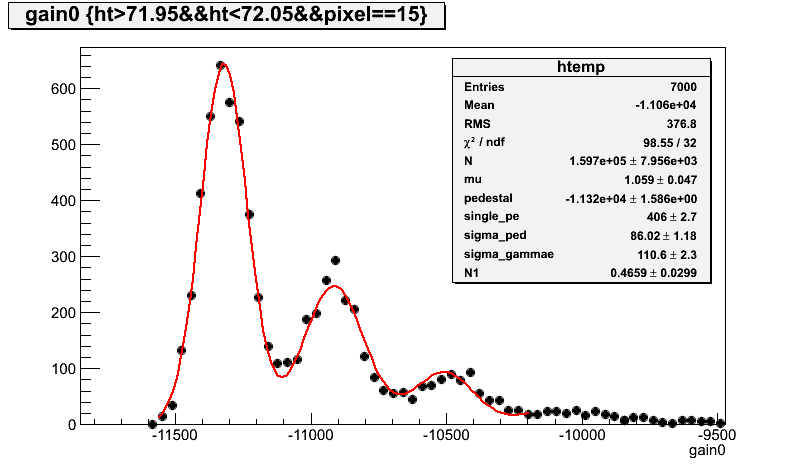 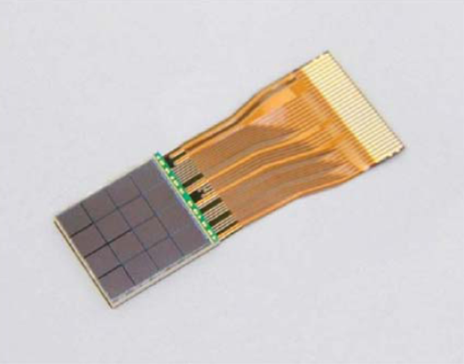 (Ref S11829-3344MF)
6
Photo detector characterization (conclusion)
@ room temperature  ~25 degrees
  
Photoelectron ranging from : 371  to 490 (ADC counts) for HV=72 Volts, equivalent to a gain of  5 105  

Spread  ~ 10 %

On-chip gain adjustment (pixel per pixel)
On chip pixel overvoltage adjustment 
(performance optimization: gain and cross talk)
7
Read-out ASIC specification
16 readout channels per chip
1 p.e. measurement with S/N  5
2000 p.e. full scale  split in 2 gains
On-chip gain adjustment
On-chip DAC for pixel overvoltage adjustment
Trigger :
Fast discriminator with programmable threshold
2 differential analog outputs
Interface with DRAGON / NECTAR
 + Service functions: Slow control registres, DACs, …
8
ALPS chip – bloc scheme
9
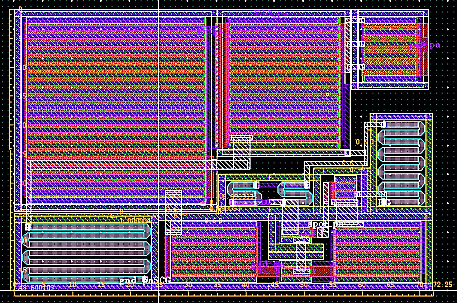 Pre-amplifier
16 channels: adapted to 4x4 SiPM matrix 
Principle:
Low input Impedance about 20 ohm.
Fast response < 5ns  
=> Current mode
Dynamic range: 
From 1 up to about 2000 photoelectron (pe)
Signal to noise ratio (SNR) > 5 
=> 2 Gains
HG covers from 1 to about 125 pe
LG covers from 11 to about 2000 pe
Gain ratio about 92, gain overlap 1 decade
Voltage output
Low power consumption  < 30mW at this stage (from simulation)
10
[Speaker Notes: Now the preamplifier consists of 16 channels. It has a low input impedence of about 20ohm  and a fast response below 5ns thanks to the current convoyor technique.
It measures a range between 1 and  2000pe with  signal to noise ratio at least 5 so we made it by 2 gains, the HG covers the first part of the dynamic range and then comes the role of the LG.
The two gains overlap over a decade with a ratio of about 92, making it useful for calibration purposes.
this stage consumes less than 30mW]
Pre-amplifier simulation (1)
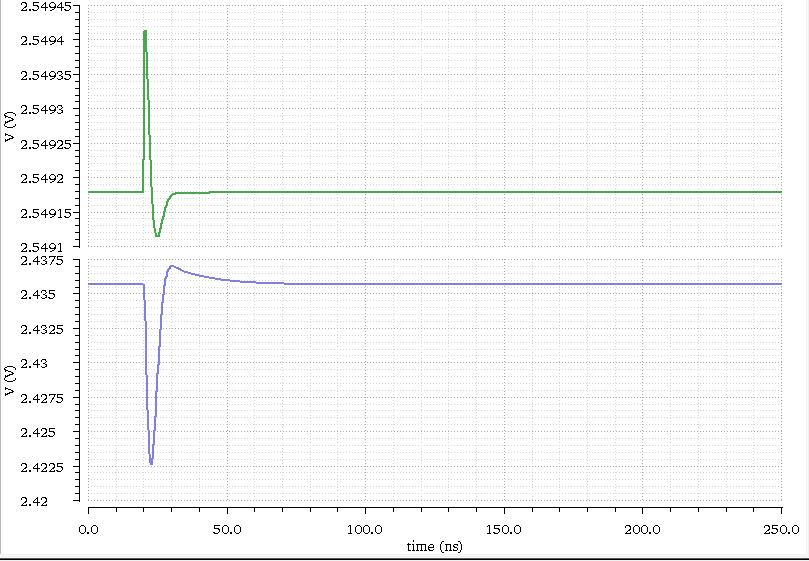 Simulated SiPM signal 1pe
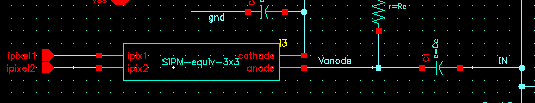 High gain response
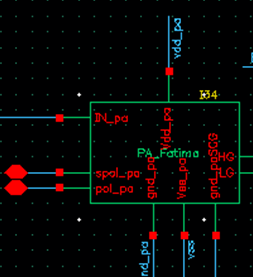 t = 2.8 ns
11
[Speaker Notes: Here is in green a signal corresponding to 1pe simulated at the output of the SiPM model

In blue is the HG response to this signal, it has a fast rising time less than 3 ns and a good amplitude]
Pre-amplifier – simulation (2)
SNR = 6.2
RMS = 2.08 mV
12
[Speaker Notes: Here is the simultaed performance of the pre amplifier
In red is  the HG which is linear till 125pe then it saturates so we continue on the LG path in blue  that covers a range between 11 and 2000pe
In green we see the constant gain ratio over 1 decade covered by both gains
In orange we see the noise level about 2mV and please notice the single pe detection with a SNR about 6 on the HG]
Analog sums and gain control
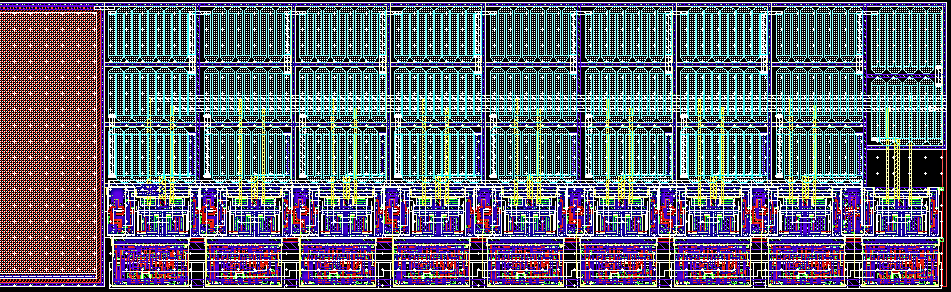 R1
Rf
Pa_1
R2
Pa_2
+
Out_sum
(to discri for HG)
Custom opamp
-
Vref
Schematic (principle)
R16
Pa_16
Layout of 1 resistor
Weighted sum of the 16 preamp outputs by digitally controlled resistors
Each resistor has a R-2R like architecture :
Preamp always sees the same load (better for linearity)
8 bits resolution for gain adjustment
Noisy channels can be digitally removed
CR shaping included in each channel
Adjustable Vref to match the discriminator threshold
13
[Speaker Notes: As for the gain of each channel is adjustable by a R-2R net structure with 8 bits resolution so the preamplifier always sees  (drives) a constant  load of R,  and an additional bit is used to eliminate the noisy channel (to eliminate the channel if noisy)
Voltage reference is used in order to fix the work point of the sum and to match the discriminator threshould]
Trigger (DAC + discri)
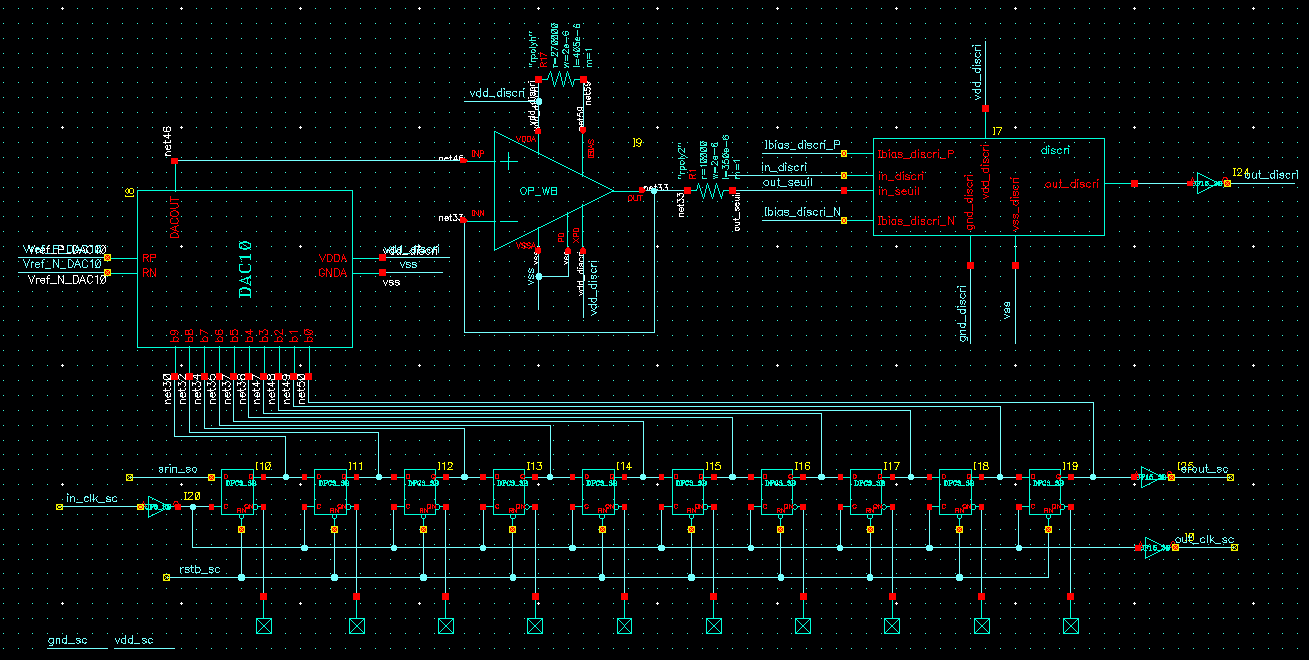 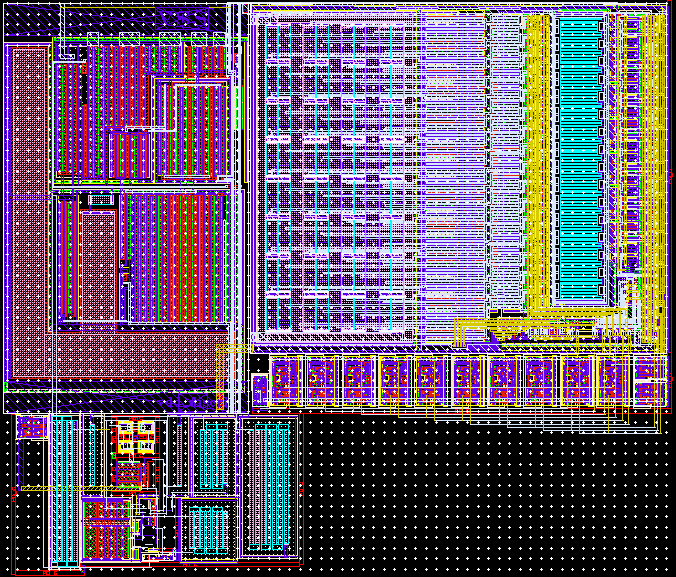 Discri
DAC
Layout
Slow control
Discriminator (full custom) :
Dual bipolar input stage to minimize offset
Self-biased
Buffered digital output for trigger
10 bits DAC for threshold
AMS standard cell
Digitally controlled threshold
14
[Speaker Notes: Now To produce the trigger signal: discriminator with a bipolar input is used to minimize the offset
Self biased????
Threshould of 10 bits resolution is produced by std cell DAC. And it is slow controlled]
ALPS chip– Layoutsent to foundry 03/03/2014, received end July
AMS BiCMOS 0.35µm
96 I/O pins
Die size: 3.673 X 3.298 mm2
15
Test board- Scheme
Inputs:
Electrically generated
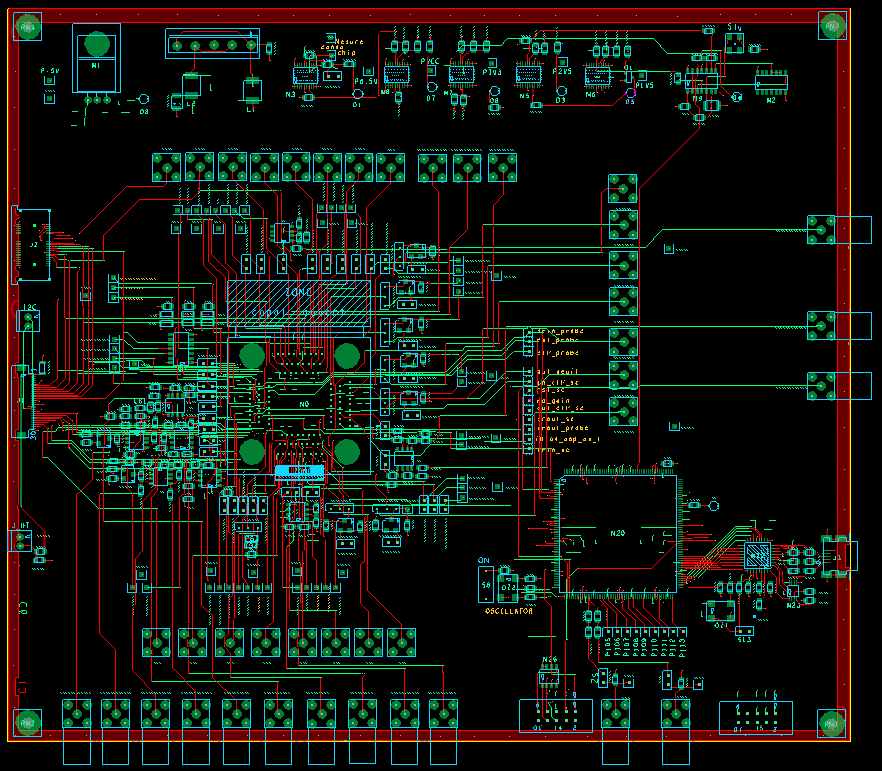 ALPS IC
FPGA Firmeware
USB connection
LabviewFPGA
ALPS chip
Inputs: 
Photo -generated (from SiPM)
Analog Outputs
Test board- Labview Interface
ALPS Slow Control registers
DAC: overvoltage adjustment
High/low gain adjustment
DAC: discriminator threshold
ALPS Probe Registers
High gain output
Low Gain output
17
Tests to perform on ALPS:
Planned tests:
Electrical tests
PA gains and dynamic range
Gain control tests
Sum function tests
Noisy channel suppression
Test and measurements with SiPM and light source
Starts on February 2015
18
PA gains and dynamic range
1 p.e. equivalent level on HG
Gain ratio lower than simulated (20 vs 80) : Effects of test board and signal injection parasitics
Better results expected with SiPM tests
All measurements shown with averaged signals
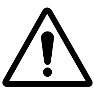 19
Gain control function - LG
20
Sum of 2 channels
21
Gain equalization
22